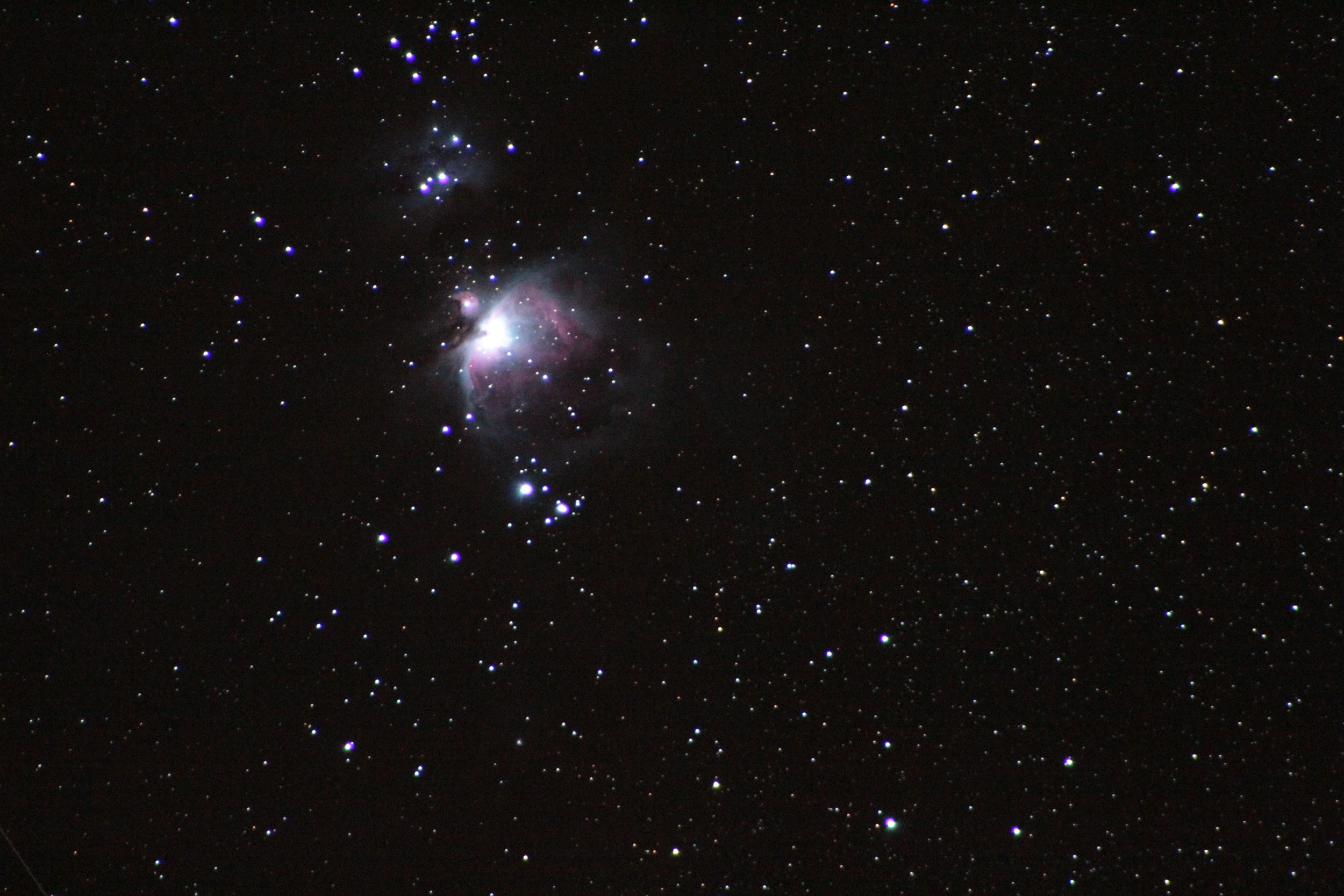 Hawai‘i AstroFlows
Curt Dodds, Institute for Astronomy
Institute for Astronomy (IfA)
John Jefferies founded the Institute for Astronomy at the University of Hawai‘i on July 1, 1967.
“Organized Research Unit” 
University of Hawai‘i , Mānoa
~175 employees
~45 faculty
~35 grad students
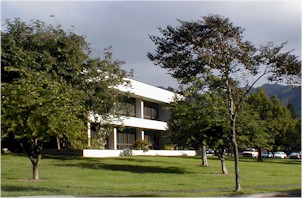 Maunakea Observatories
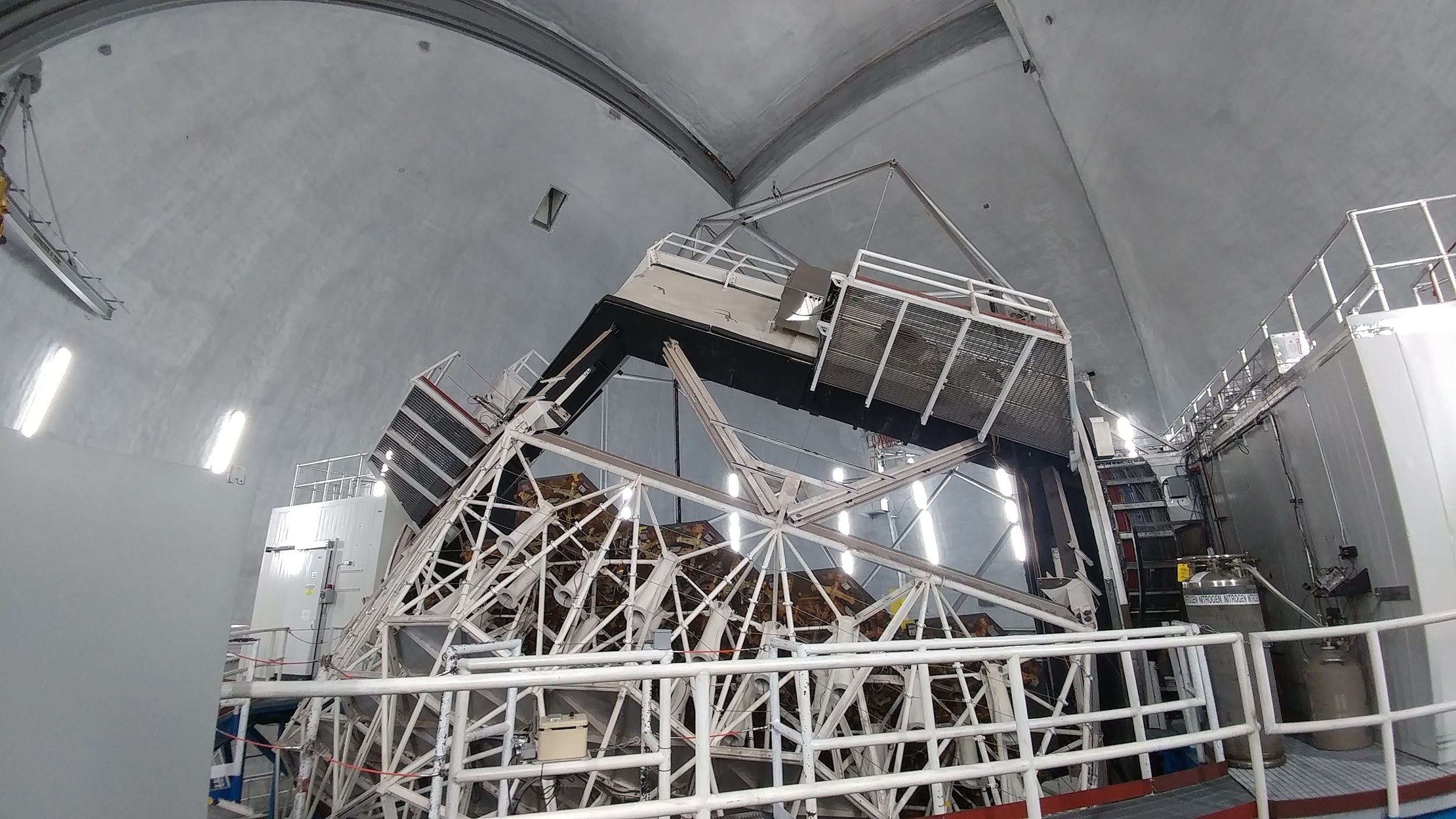 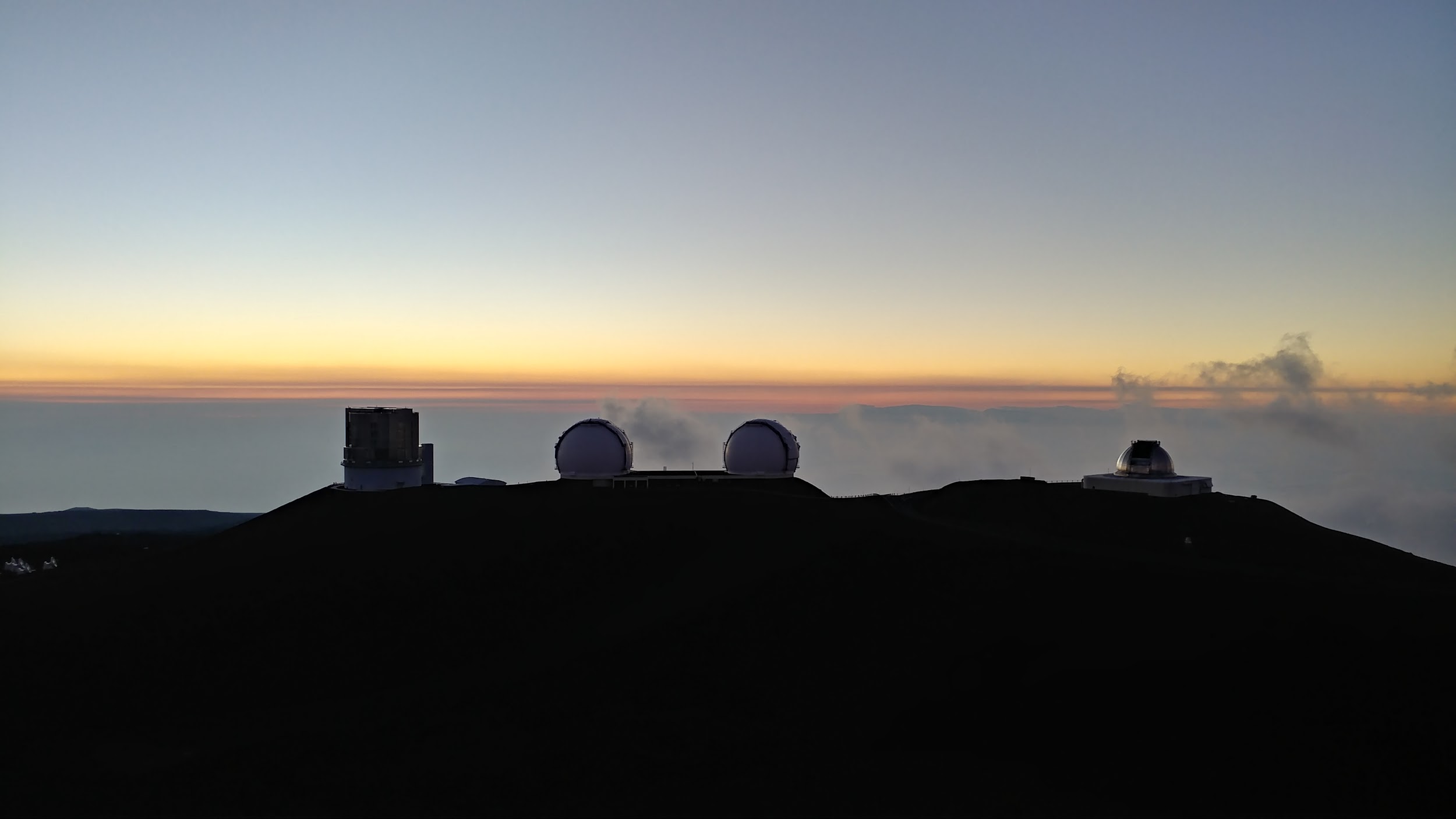 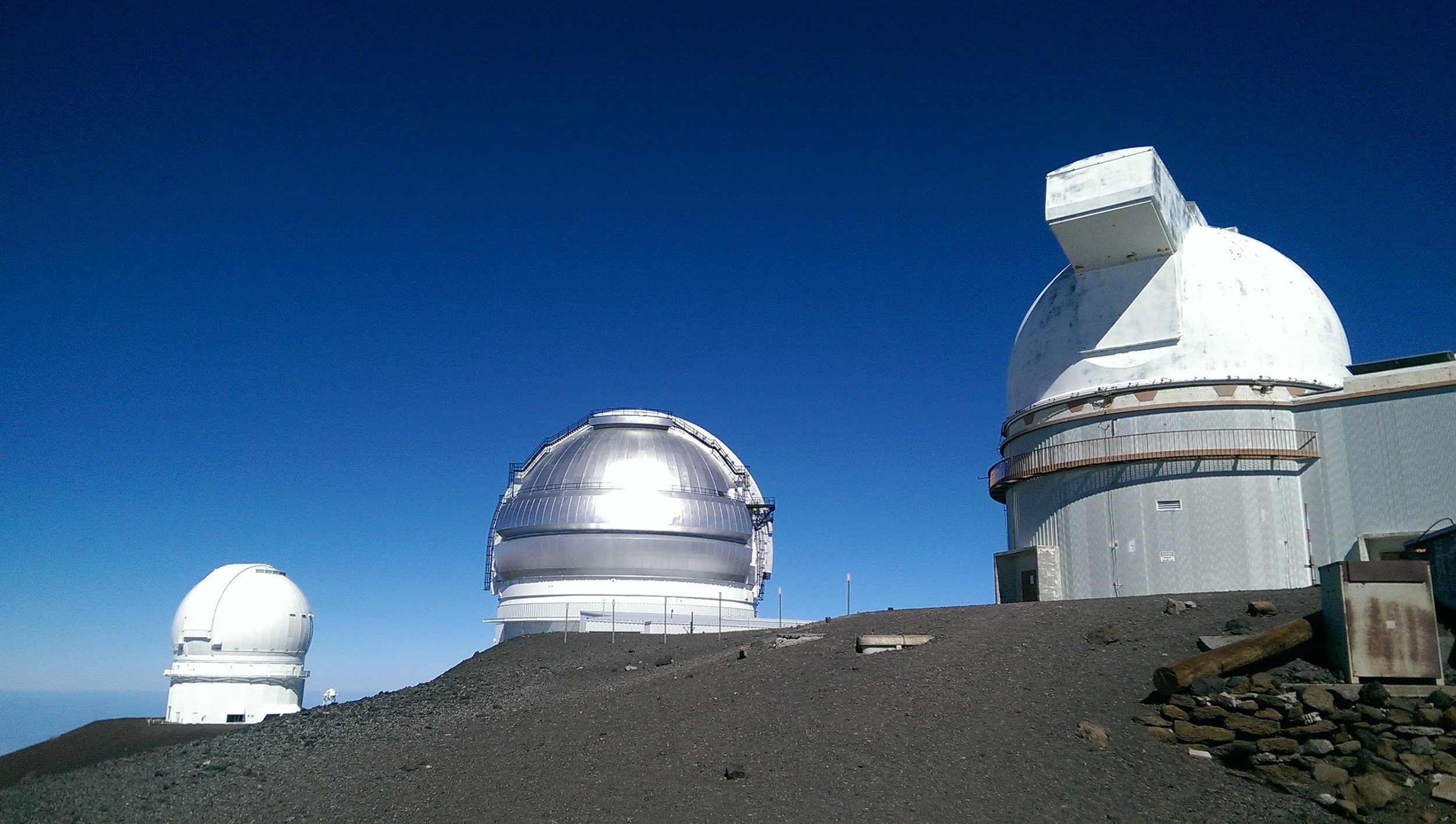 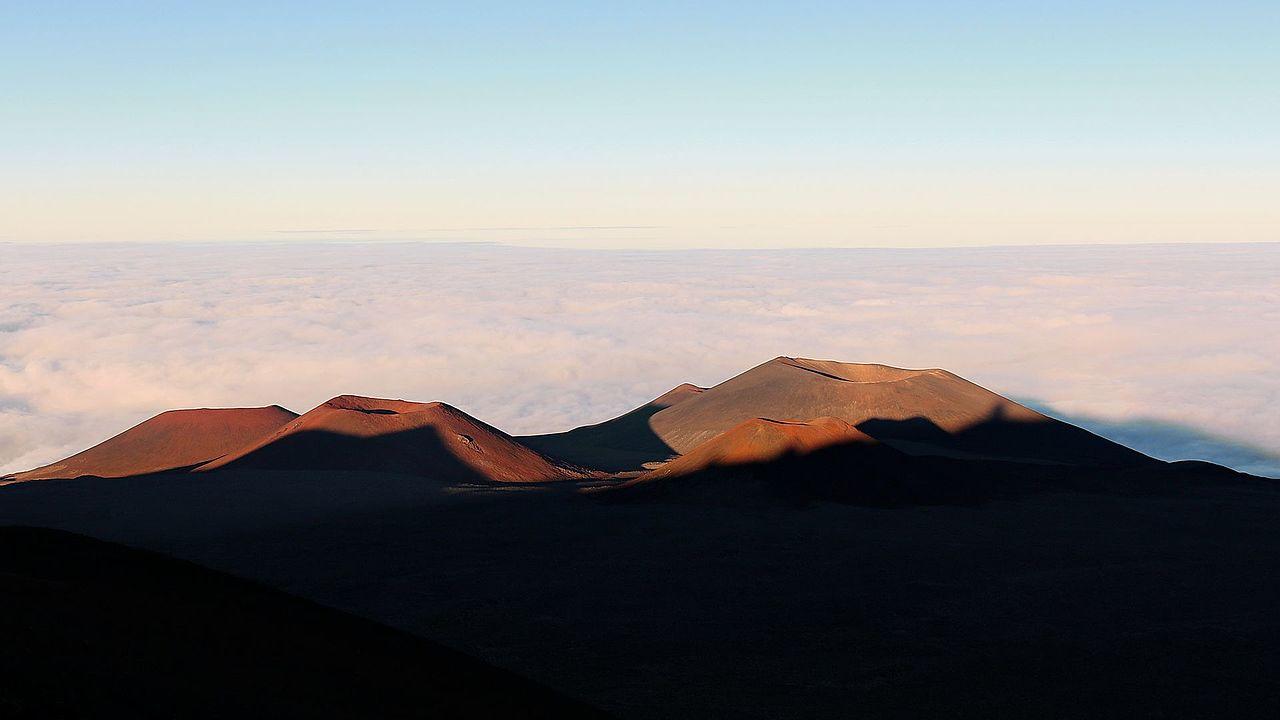 11 national and international observatories
12 telescopes: visible, infrared, submillimeter, radio
Haleakalā Observatory
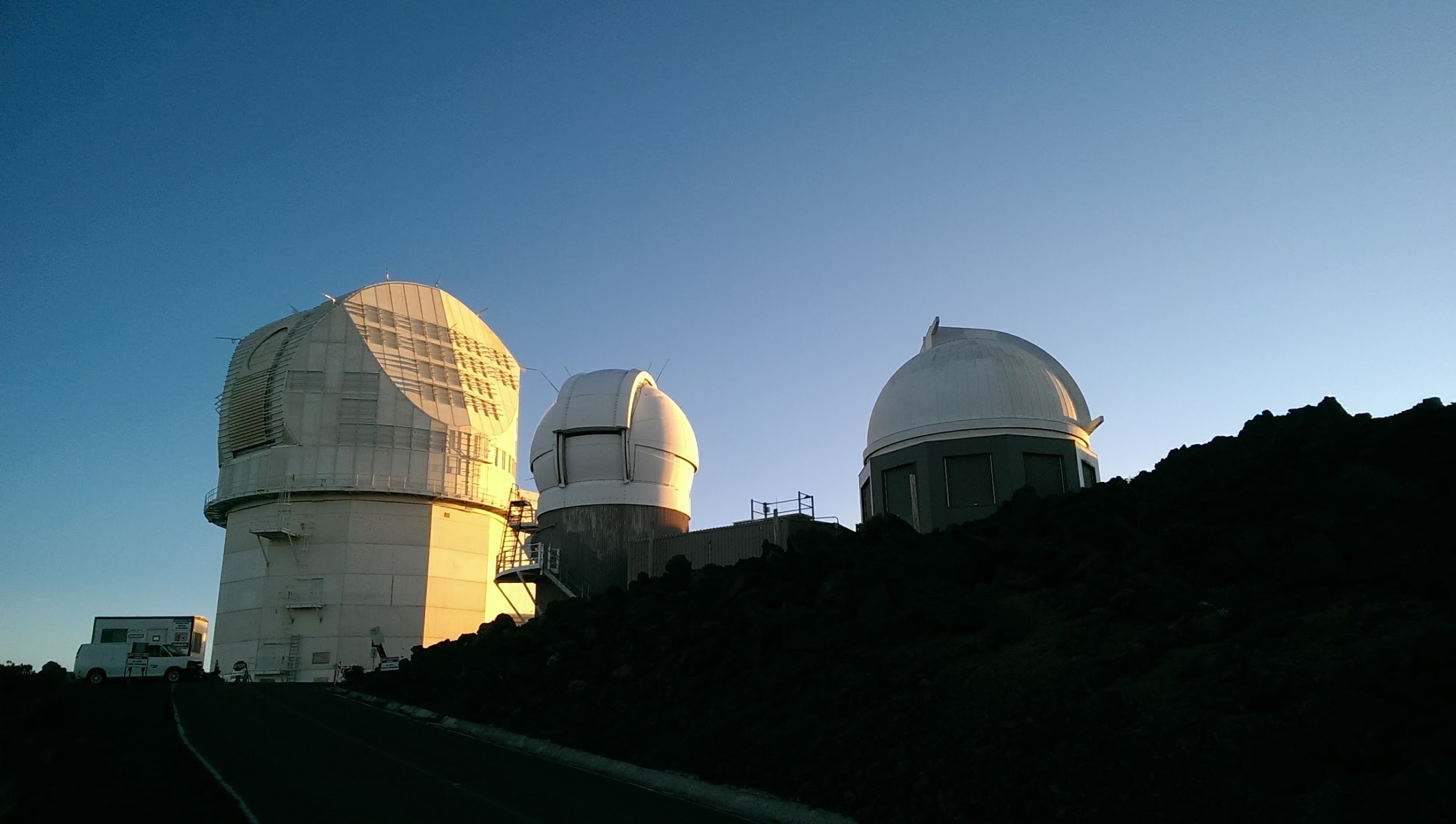 left to right: 
NSO:
DKIST 

IfA:
Pan-STARRS PS1 and PS2 

ATLAS and ASAS-SN not shown.
Mauna Loa Observatory
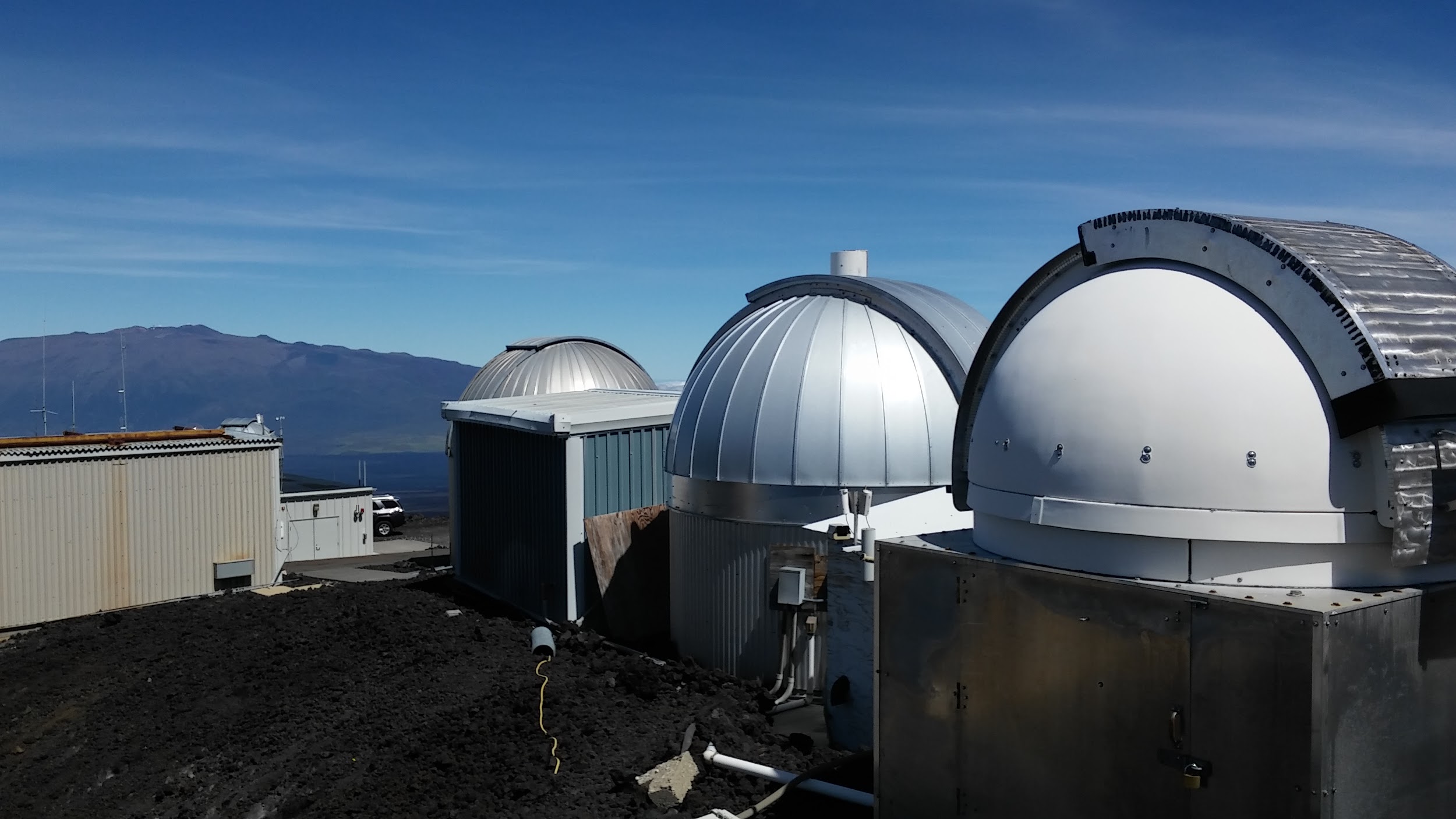 University of Hawai‘i
US Naval Observatory
US Geological Survey
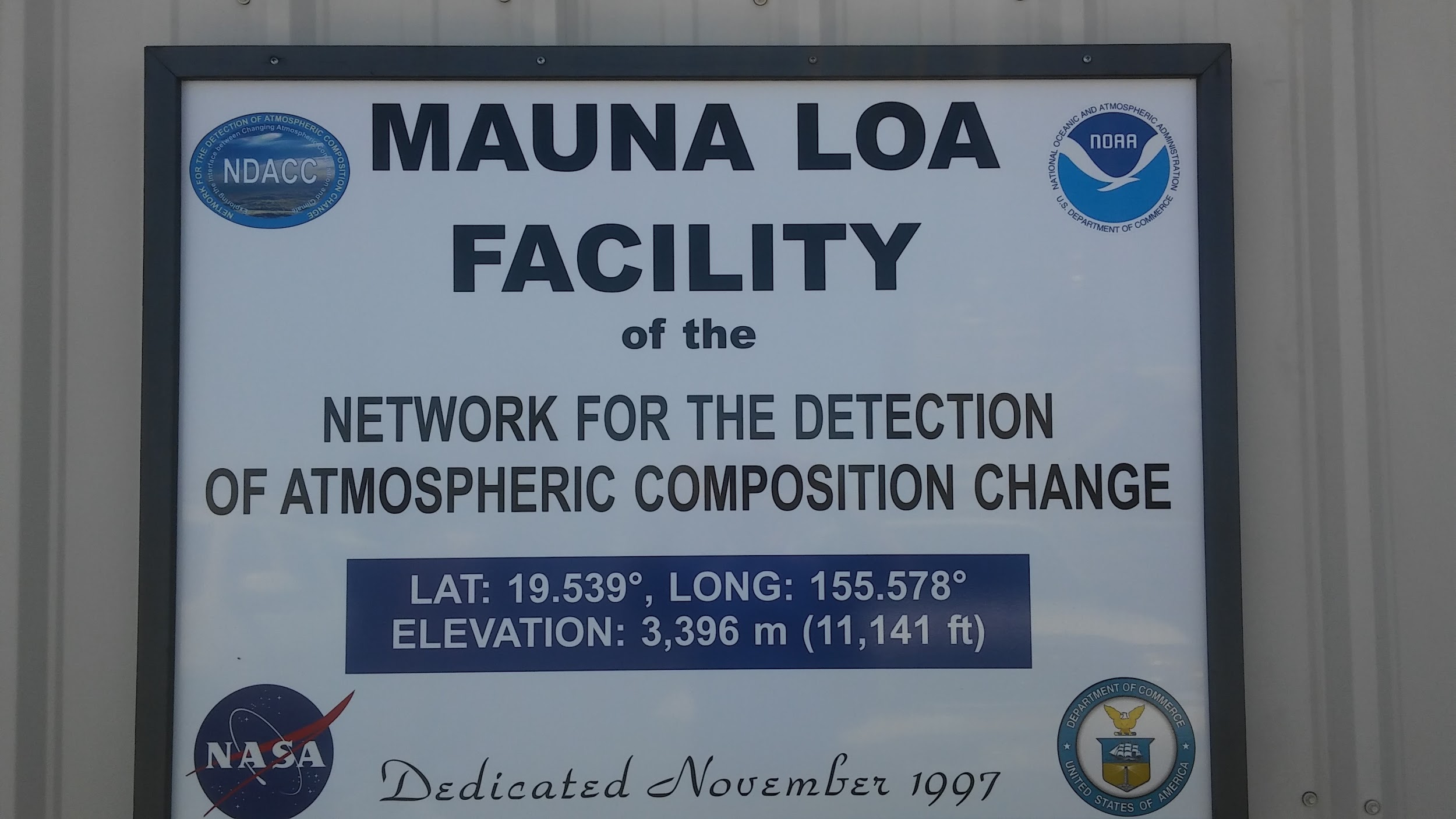 National Oceanic and Atmospheric Administration

National Center for Atmospheric Research

… and more
Internet2 Global Summit 2017
NetSage presentation by Jennifer Schopf, IU 

This got me thinking …

Could we capture all science flows in and out of UH “astronomy subnets”?
Internet2 Global Summit 2017
Could we capture all science flows in and out of UH “astronomy subnets”?

I talked to my colleagues at each observatory about this and concluded that, yes, we could!

A 2018 measurement goal for “PIREN” (NSF)
The AstroFlows team:
Adriana Comerford
Alan Whinery
Chris Zane
David Schanzenbach
Gwen Jacobs
Myself
Project Objectives
Top Down
How is the astronomy community utilizing the UH campus and REN and IRNC infrastructure?
Bottom Up
Are science data flows performing optimally?
Our methods
Configure edge routers to capture flows
Configure NfSen server to collect and store flows
Map UH "astronomy subnets" to science entities
Validate nfdump sampling accuracy
Use nfdump to analyze flows by science entity (source) and remote institution (destination)
Invert above to analyze inbound traffic
Analyze flows by science entity and remote ASN
Map UH subnets to (astronomy) science entities
Collect flows (netflow, sflow)
Run a script to collect flows using nfdump
Run a script to generate subnet to AS map
Run a script to aggregate flows over time range
NfSen AstroFlows - NRAO selected
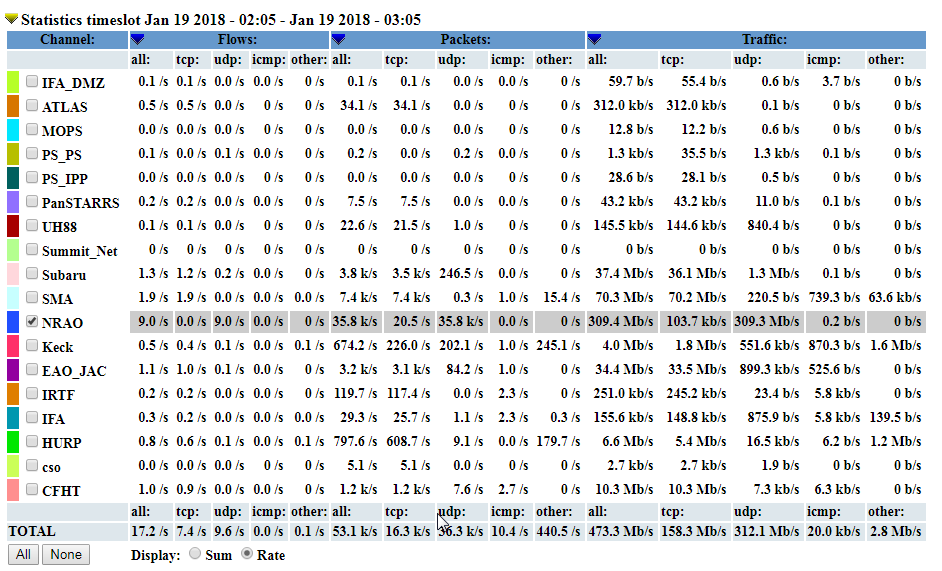 NfSen flow sample - 1 hour NRAO (VLBA)
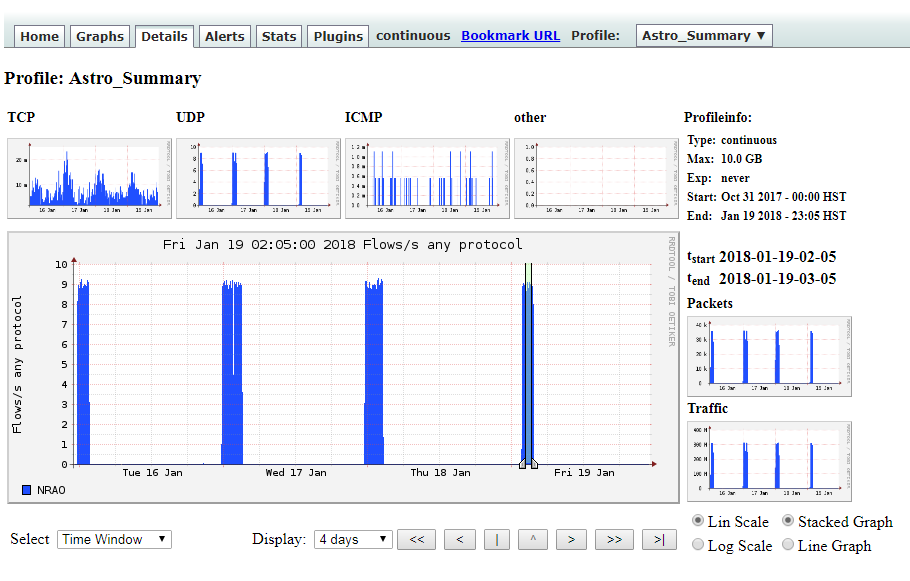 Cacti graph from switch
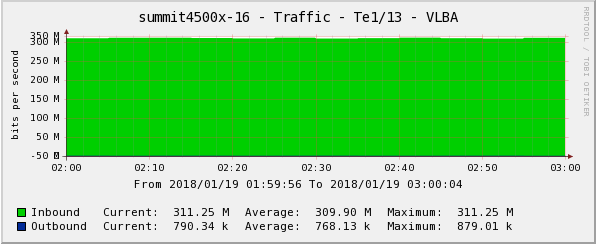 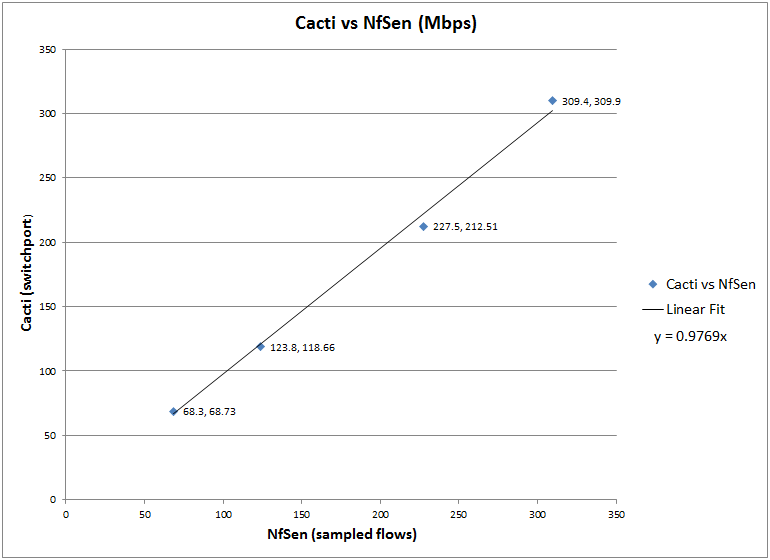 24 hours of Astroflows
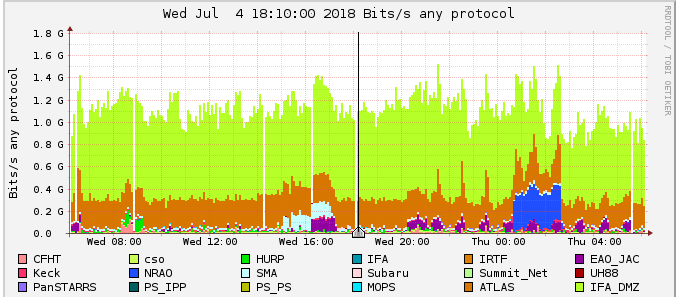 Yellow  1.1Gbps
Pan-STARRS Data Release 2 file transfer
Manoa to Baltimore, Maryland
24 hours of Astroflows
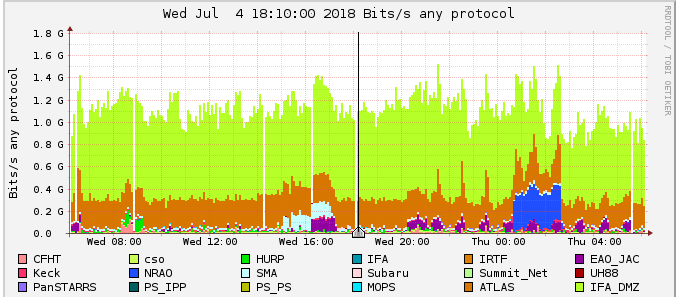 Orange 250 Mbps
ATLAS data transfer
Manoa to Belfast, Ireland
24 hours of Astroflows
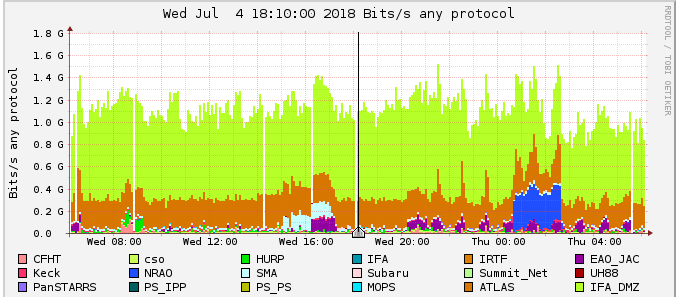 Blue 311 Mbps
NRAO data transfer
Hilo to Socorro, New Mexico
24 hours of Astroflows
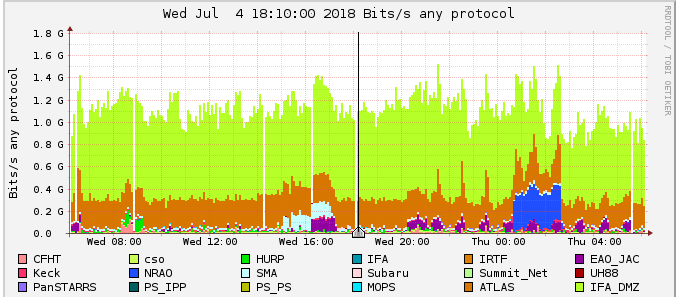 Magenta 106 Mbps
UKIRT data transfer
Hilo to Cambridge, England
One month of astroflows we NOW know about!
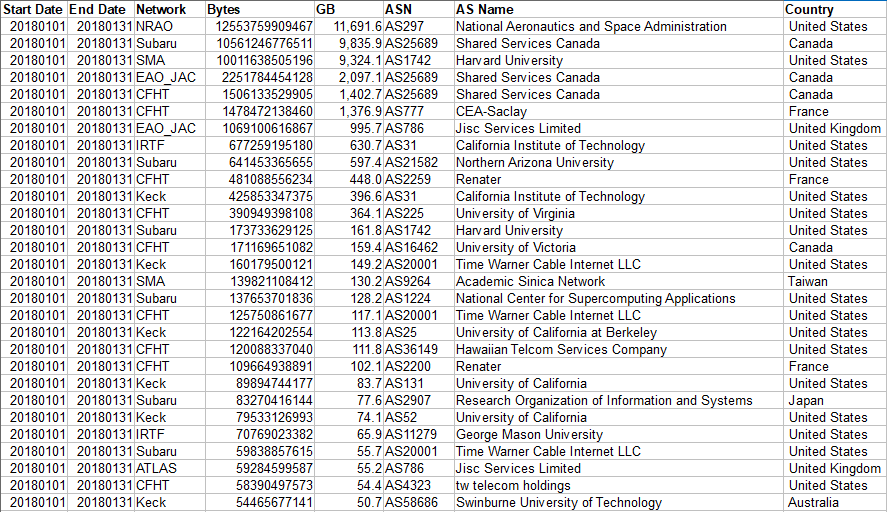 Measure and Improve Data Transfer Performance
Pan-STARRS - Periodic data releases
Manoa to Baltimore, Maryland (STScI)

Baseline: 10TB in October 2016 - peak 340Mbps
Pan-STARRS Data Release 1 (PS1 DR1)
PS1 DR1 Updates October 2016
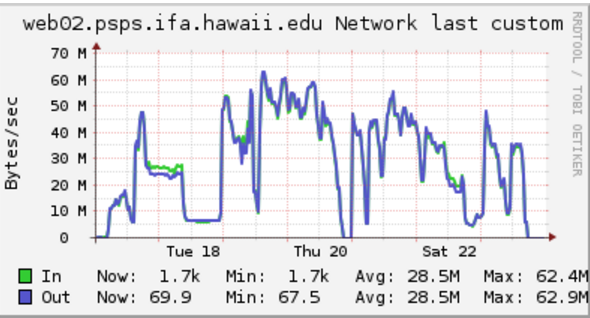 Measure and Improve Data Transfer Performance
Pan-STARRS - Periodic data releases
Manoa to Baltimore, Maryland (STScI)

Baseline: 10TB in October 2016 - peak 340Mbps

Result: 100TB in June/July 2018 - peak 1.1Gbps
Pan-STARRS Data Release 2 (PS1 DR2)
PS1 DR2 June-July 2018
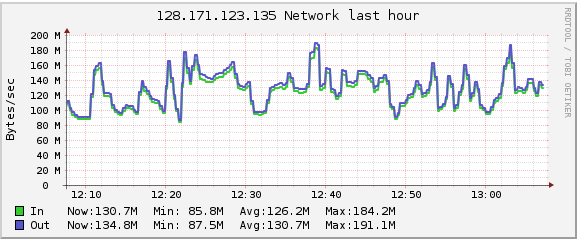 Try it yourself!
Astroflows:
https://github.com/edubergeek/astroflows.git

NfSen:
http://nfsen.sourceforge.net/